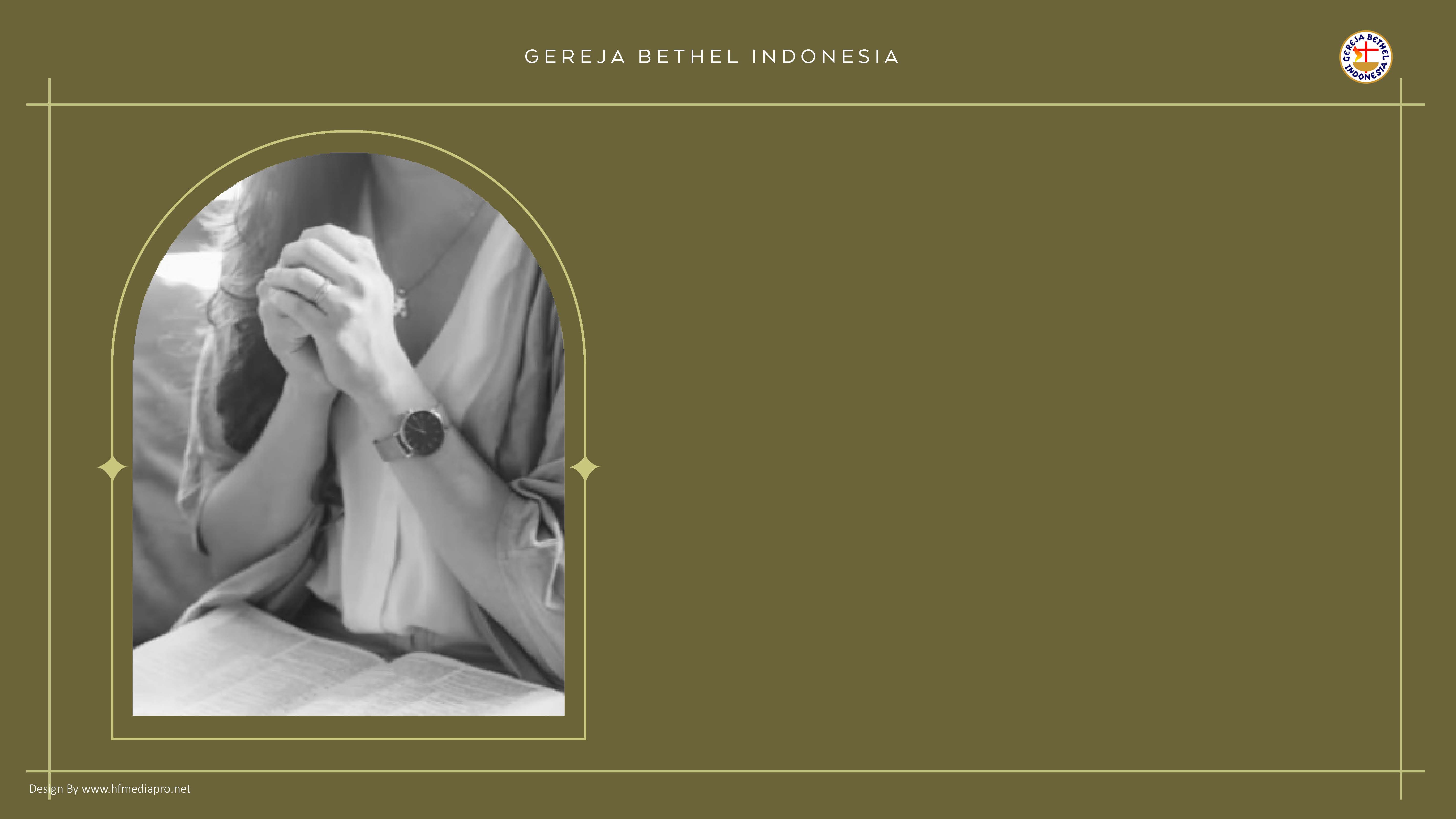 Minggu I
KETABAHAN HATI
2 KORINTUS 5:6-9
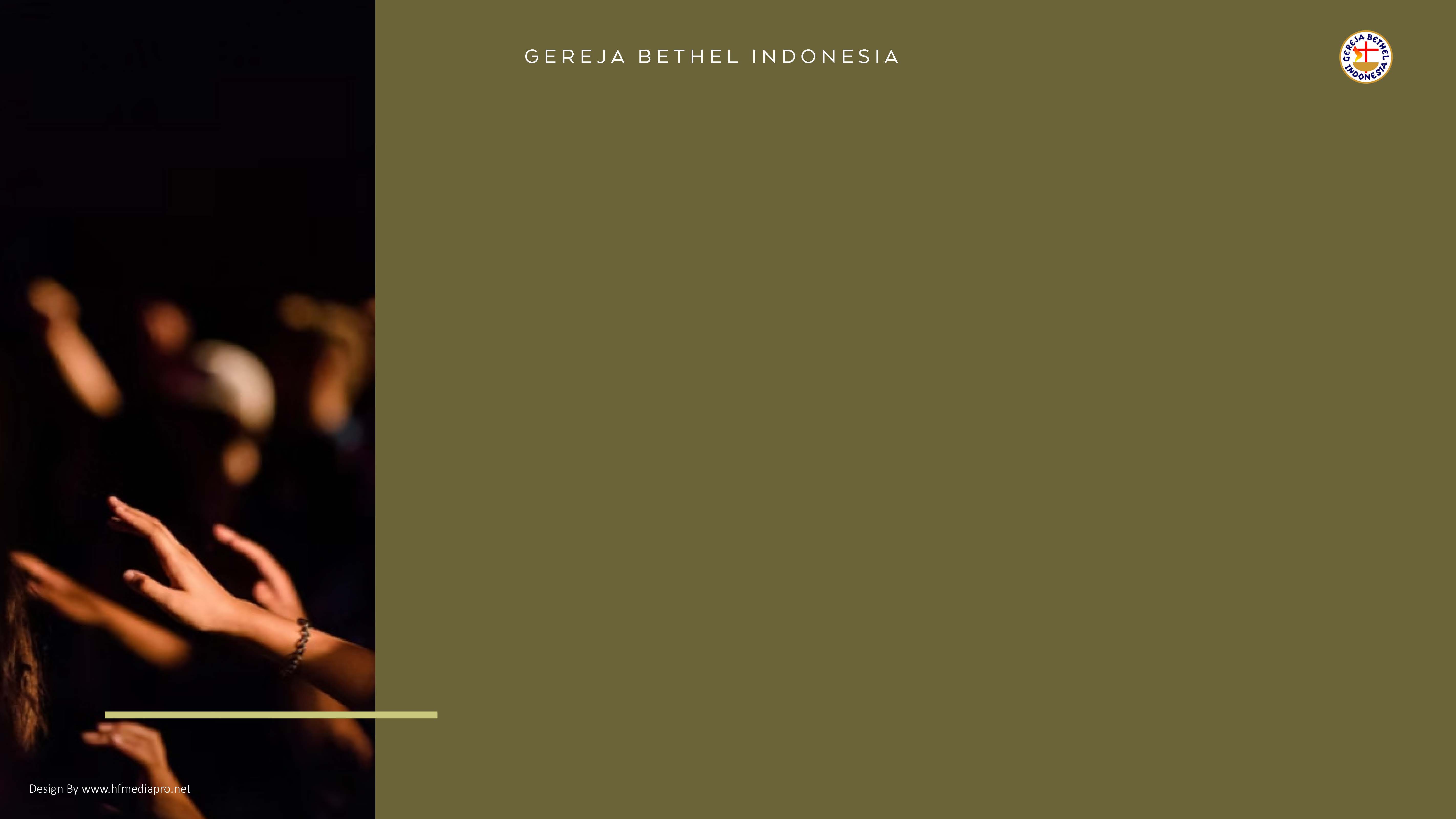 "Maka oleh karena itu hati kami senantiasa tabah, meskipun kami sadar, bahwa selama kami mendiami tubuh ini, kami masih jauh dari Tuhan, -- sebab hidup kami ini adalah hidup karena percaya, bukan karena melihat -- tetapi hati kami tabah, dan terlebih suka kami beralih dari tubuh ini untuk menetap pada Tuhan. Sebab itu juga kami berusaha, baik kami diam di dalam tubuh ini, maupun kami diam di luarnya, supaya kami berkenan kepada-Nya.”
2 KORINTUS 5:6-9
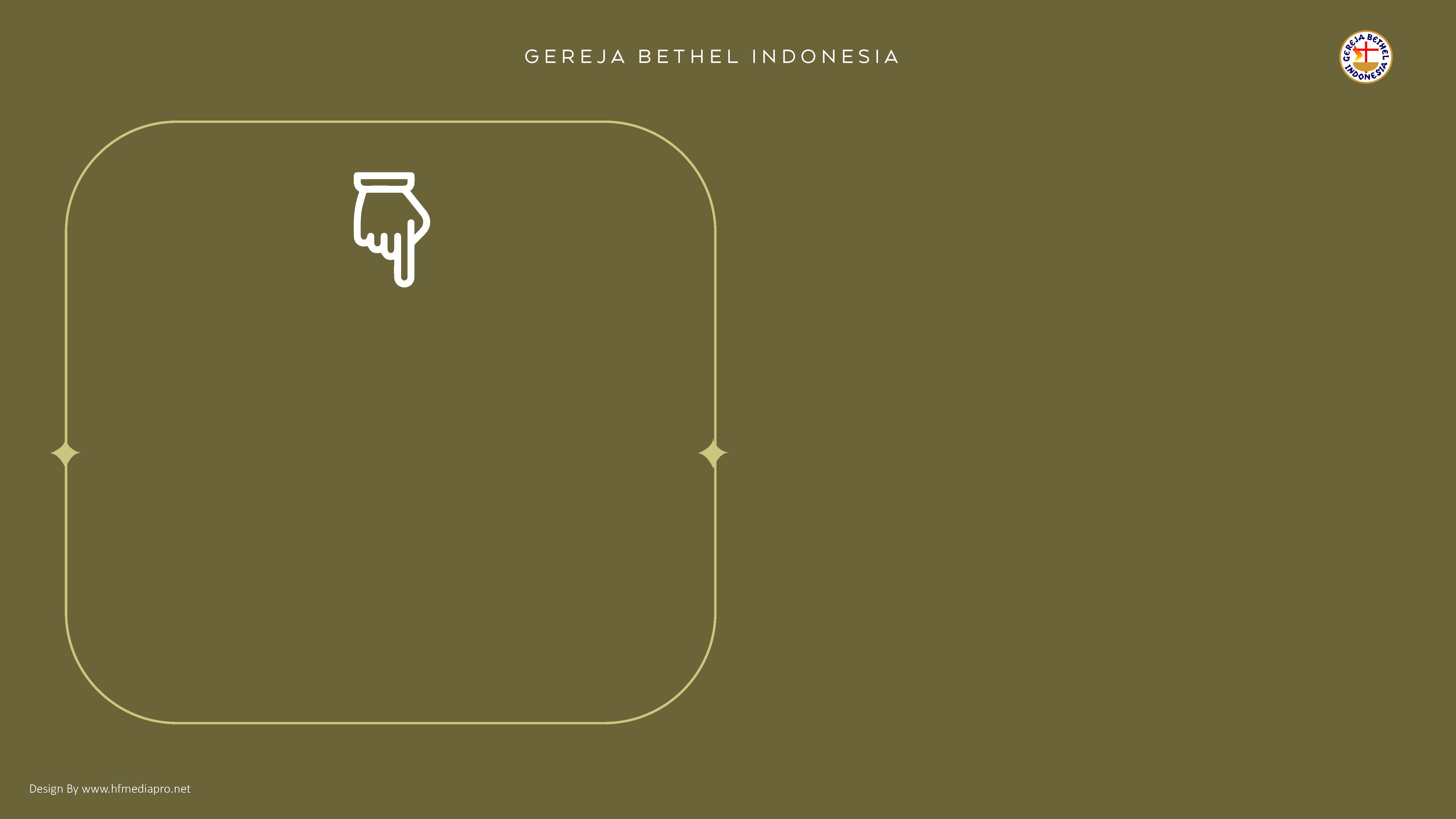 Tuhan tidak pernah menjanjikan bahwa umat-Nya akan hidup dalam ketenangan, tetapi Tuhan berjanji akan selalu menyertai. Oleh sebab itu kita harus selalu tabah dalam menghadapi semua pencobaan dan masalah di dalam kehidupan. 
Ciri orang yang memiliki ketabahan hati adalah:
Salah satu ciri kedewasaan rohani adalah memiliki ketabahan hati.
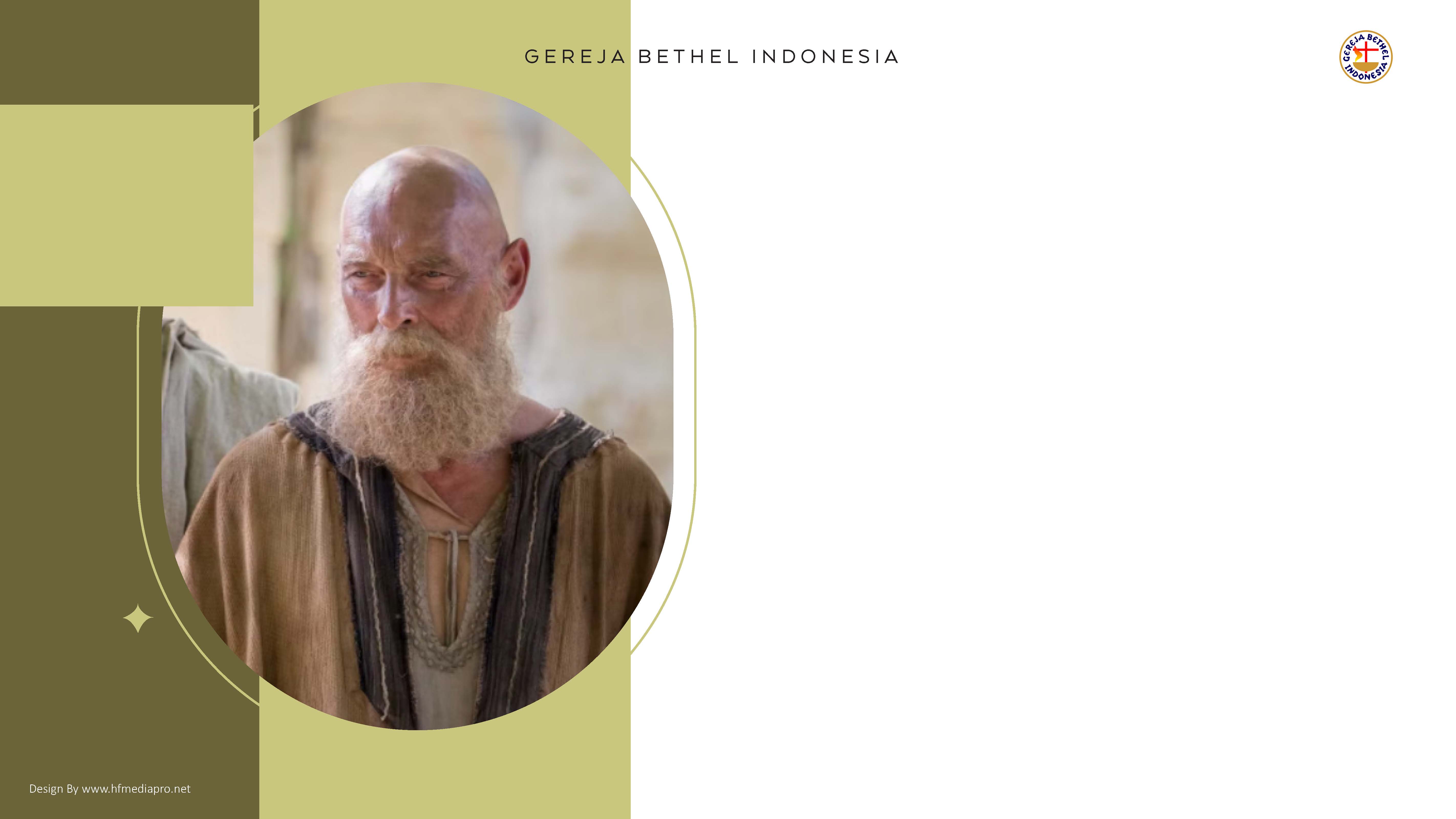 KUAT DI DALAM TUHAN
01
Seseorang yang memiliki ketabahan hati akan memiliki kekuatan di dalam Tuhan.
Sebagai contoh Rasul Paulus yang sudah melewati berbagai tantangan dan pencobaan hingga hampir kehilangan nyawanya 
(2 Kor. 11:23-28).
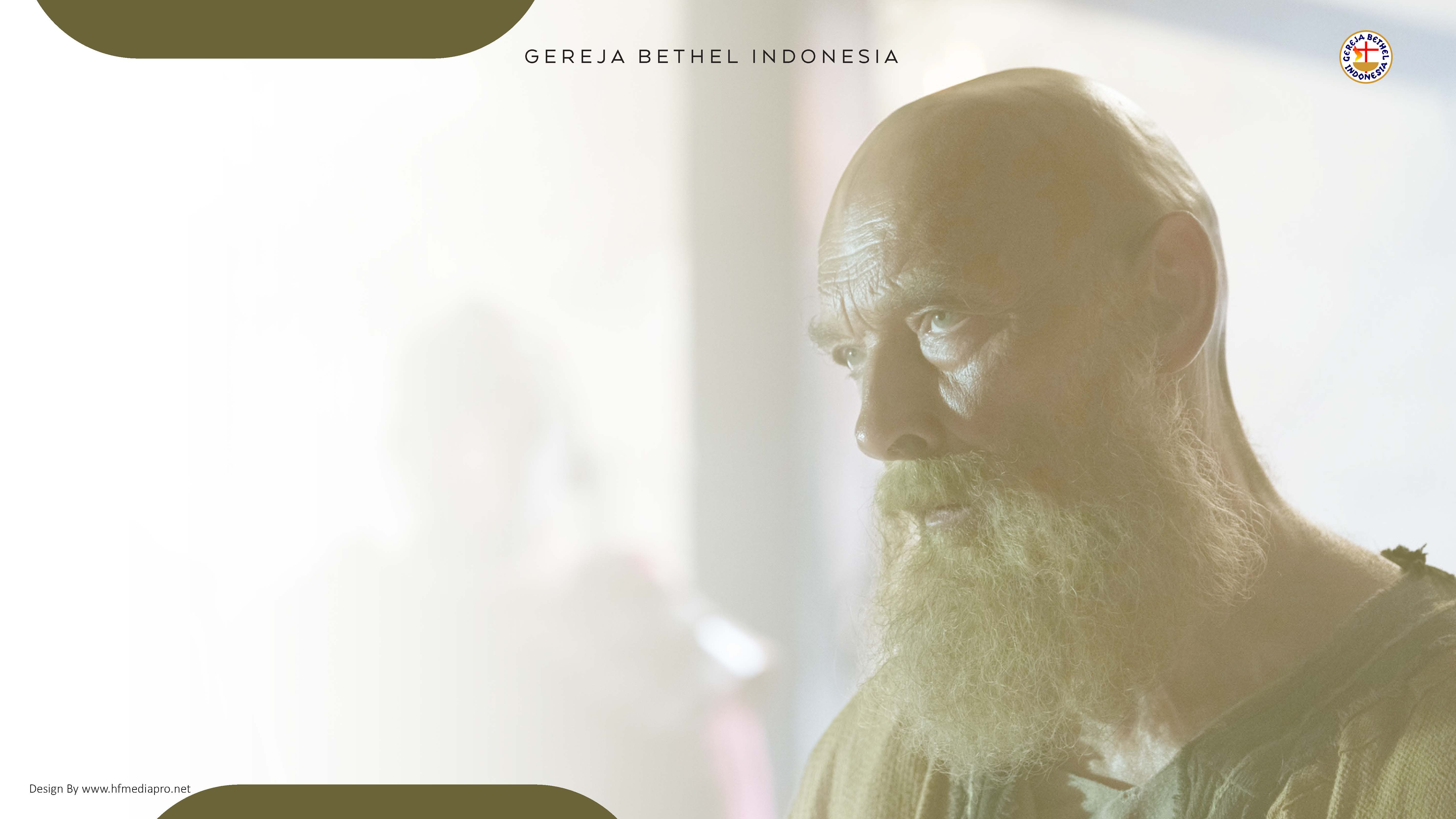 Tetapi di atas semua itu, Paulus masih tetap menyatakan bahwa
“Segala perkara dapat kutanggung di dalam Dia…”
Filipi 4:13
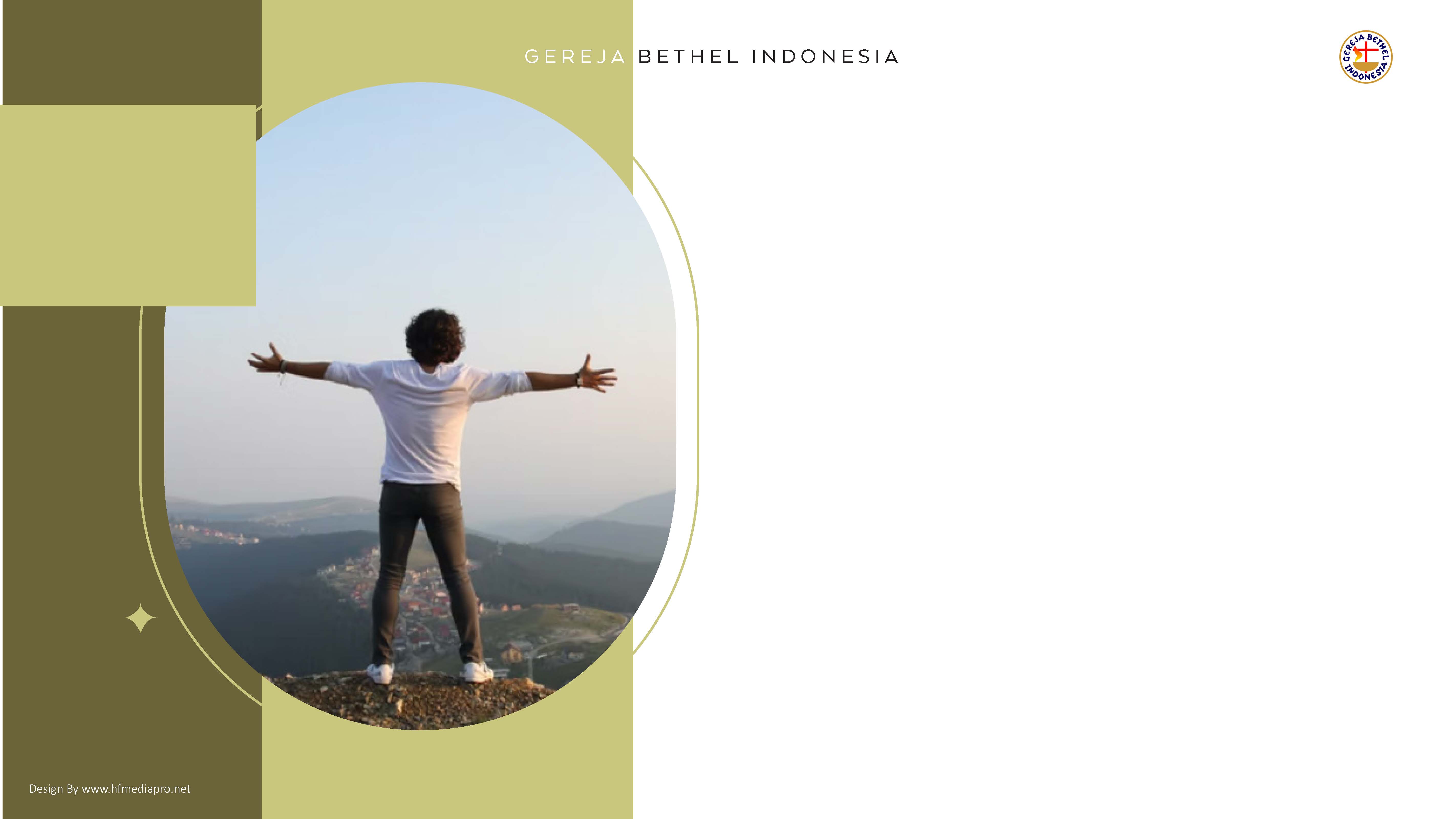 PERCAYA KEPADA TUHAN
02
“Sebab hidup kami ini adalah hidup karena percaya, bukan karena melihat” 
(2 Kor. 5:7)
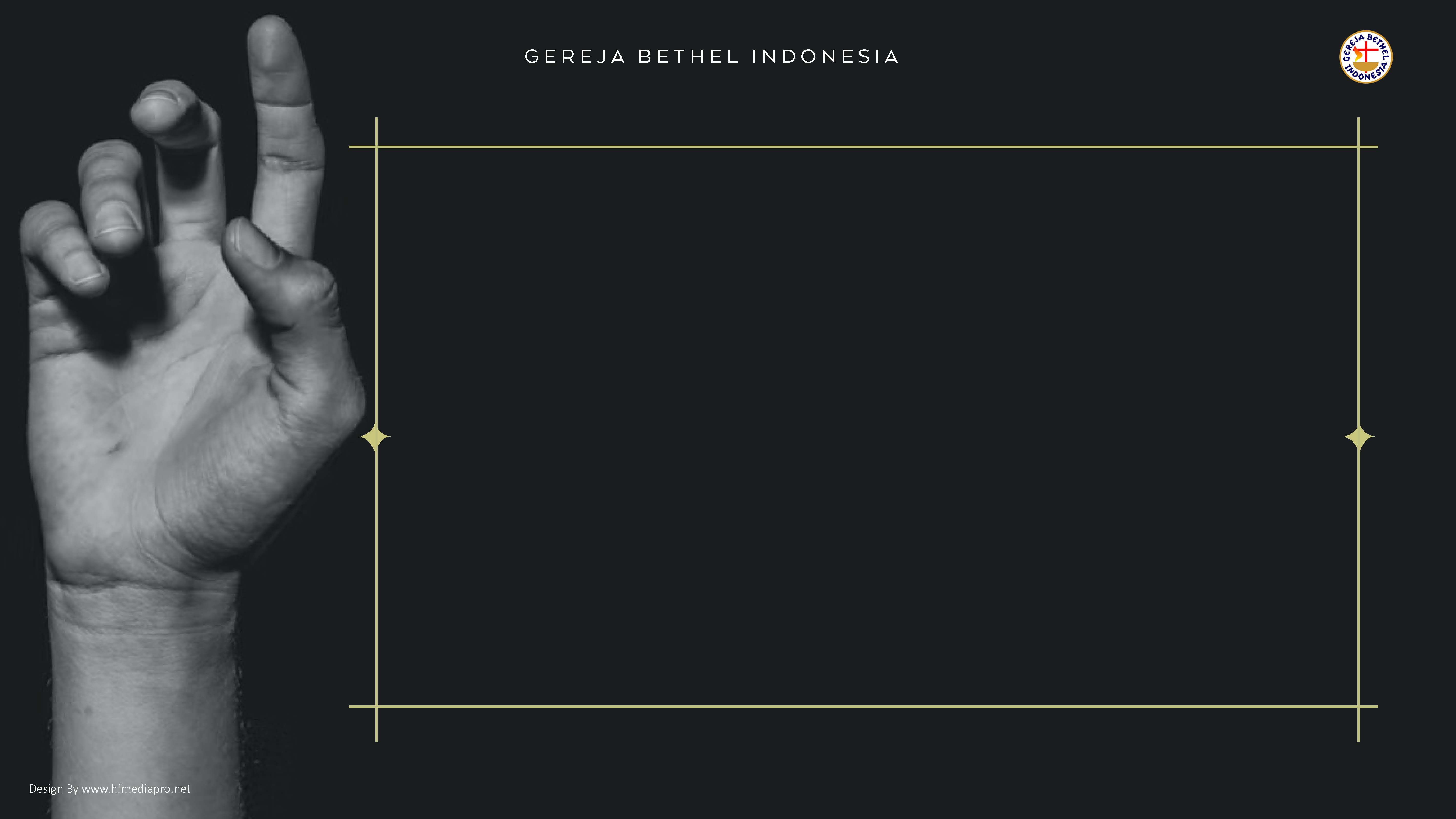 Seseorang bisa mengalami ketenangan dan tabah menghadapi hal-hal yang buruk karena memiliki kepercayaan kepada Tuhan. 
Percaya bahwa Tuhan akan menolong tepat pada waktu-Nya dan Dia sanggup melepaskan kita dari apapun perkaranya. Percaya juga bahwa Tuhan memiliki rencana yang indah atas setiap hal yang diijinkan-Nya.
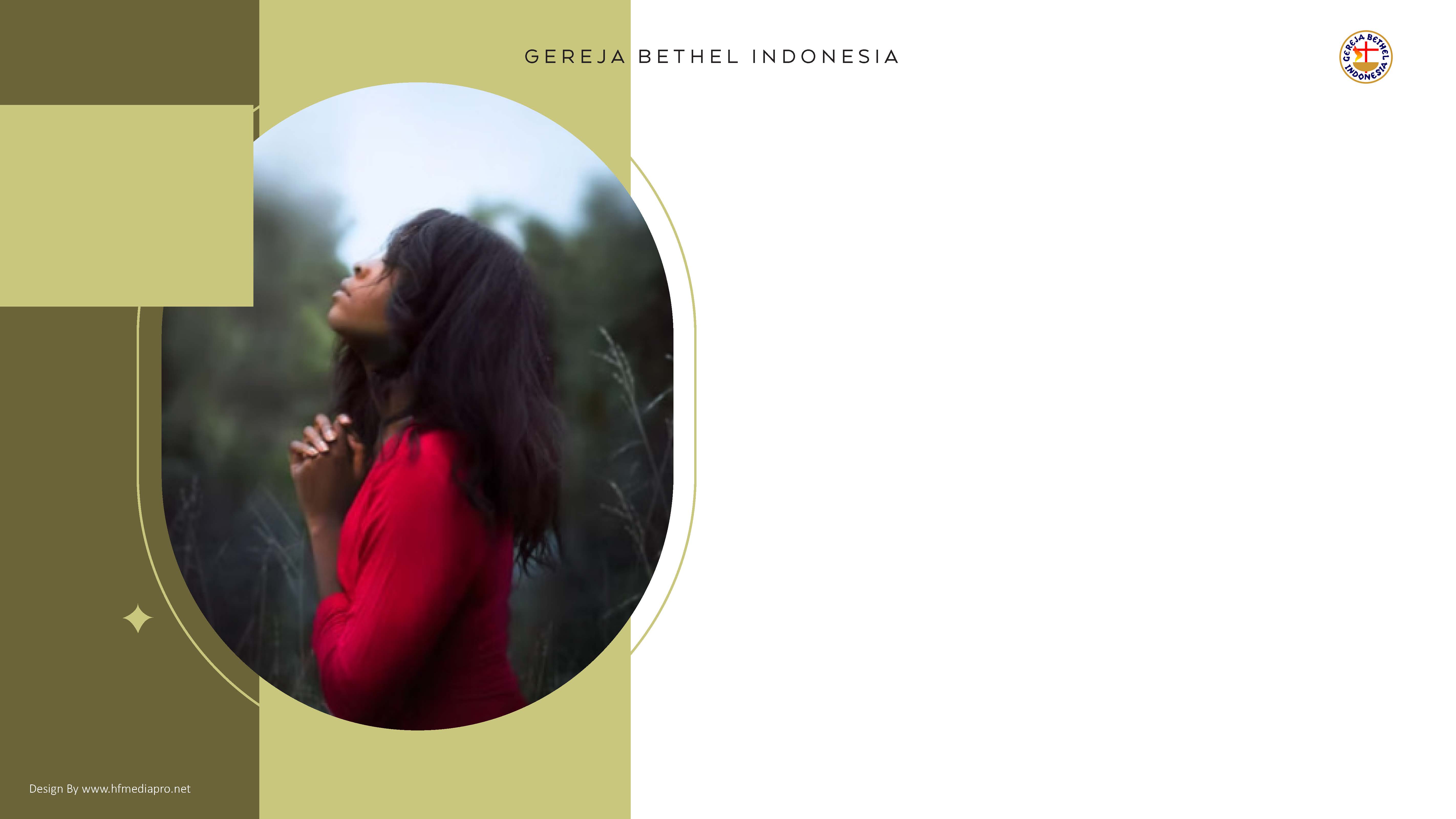 SELALU MERINDUKAN TUHAN
03
"tetapi hati kami tabah, dan terlebih suka kami beralih dari tubuh ini untuk menetap pada Tuhan.” 
(2 Kor. 5:8)
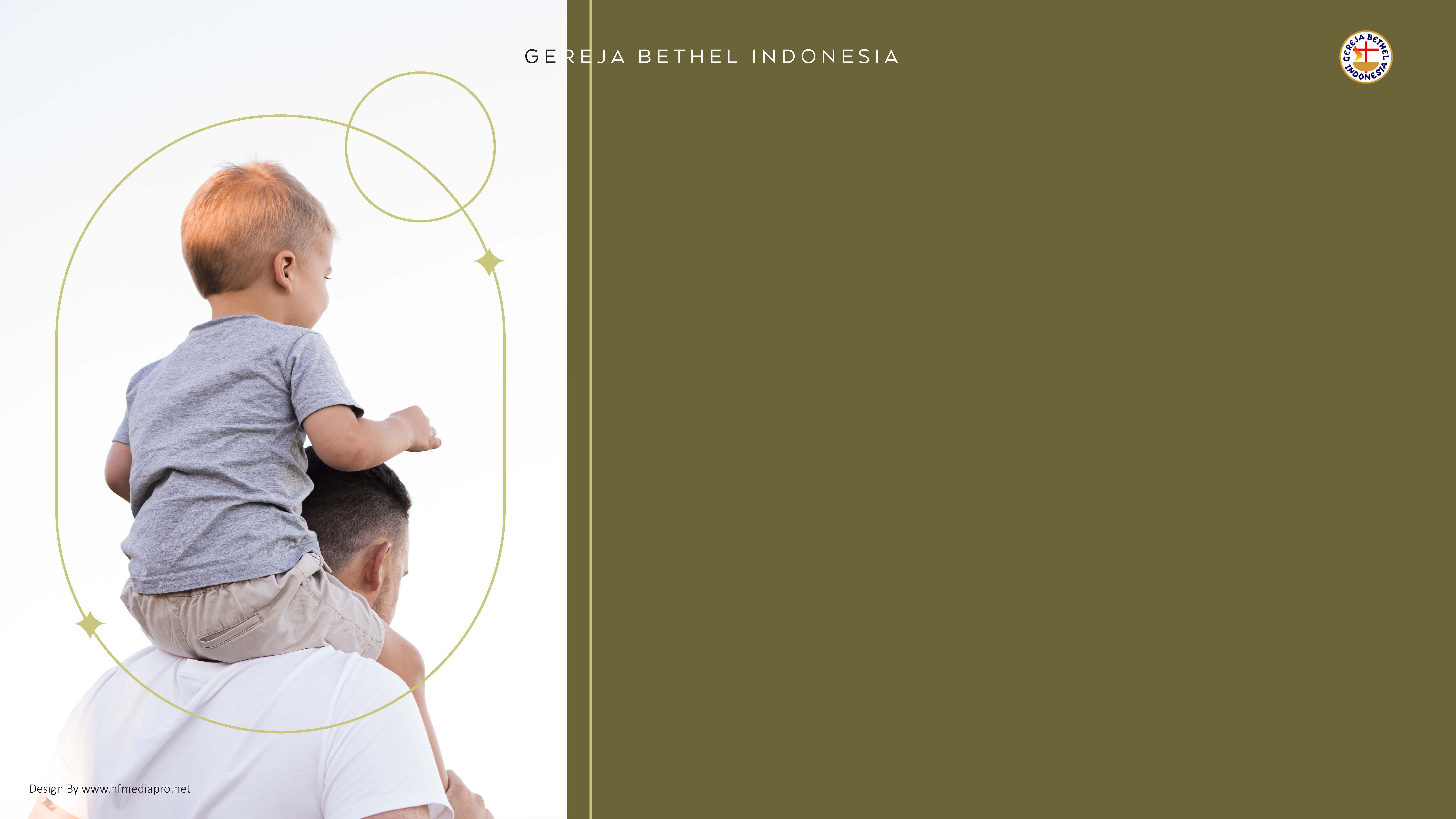 Seperti seorang anak yang dekat dengan bapanya, demikian orang percaya yang memiliki keintiman dengan Bapa. Orang yang demikian akan selalu merindukan Tuhan dan hadirat-Nya. 
Kita akan merasa aman dan tenang jika sedang berada di dalam hadirat-Nya, walaupun masalah yang kita hadapi belum ada jalan keluar.